Крещение Руси
Автор:                                                                                    учитель истории                                                                                                  МОУ СОШ №11 с.Золотое                                                                                                      Кадыкова Татьяна Александровна
Князь Владимир
Православные храмы
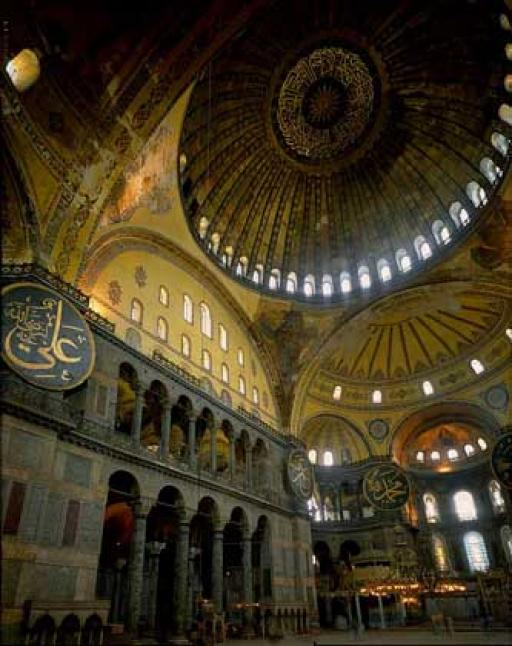 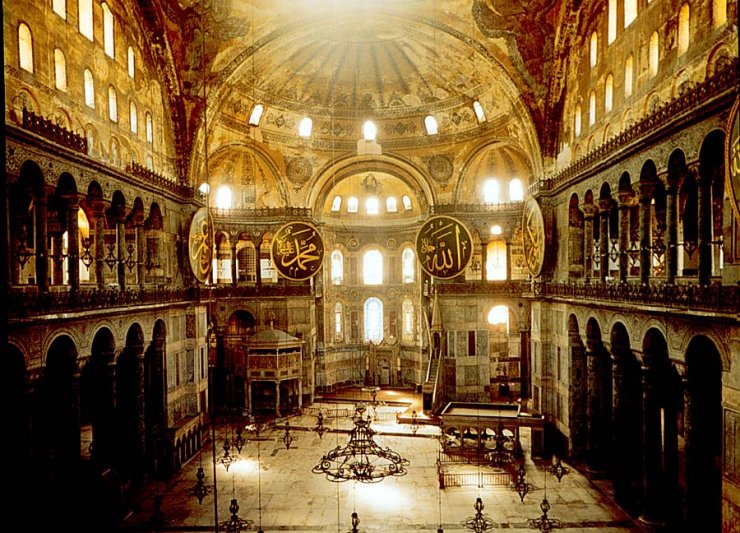 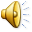 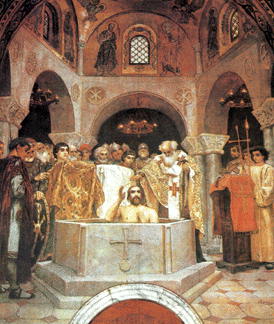 Крещение
 князя Владимира
 в в Корсуни в 988 году
К.В.Лебедев . Крещение киевлян.
Нужно ли было крестить Русь?
Значение крещения Руси:


Объединение восточнославянских племен
Укрепление власти князя
Создание церковной организации
Развитие просвещения и культуры
Смягчение нравов.
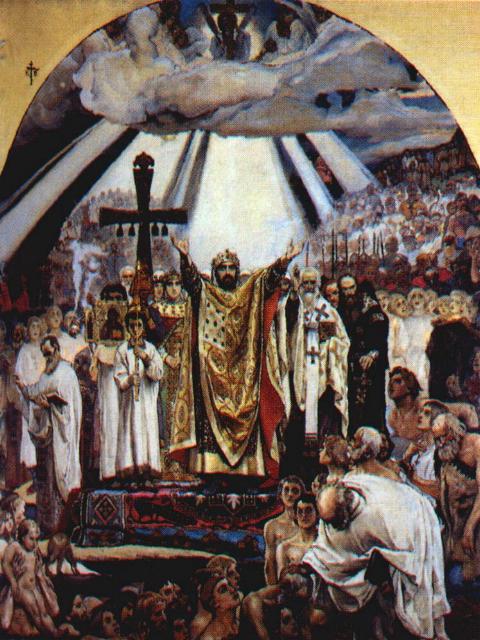 В.Васнецов.Крещение Руси
Используемые источники:
http://images.yandex.ru/yandsearch
http://classic-online.ru/ru/production/3113
http://ru.wikipedia.org/wiki/